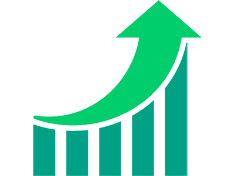 ИНДЕКСАЦИЯ РАЗМЕРА СТРАХОВОЙ ПЕНСИИ С
 1 ЯНВАРЯ  2018 ГОДА
НА 3,7 %
стоимость одного пенсионного коэффициента
фиксированная выплата 
к страховой пенсии
с 01.01.2018
81,49 руб.
4982,90 руб.
В Тверской области индексация повысит уровень пенсионного обеспечения   312 446 неработающих  пенсионеров Тверской области, получающих страховые пенсии по старости, по инвалидности и по случаю потери кормильца.
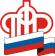 1